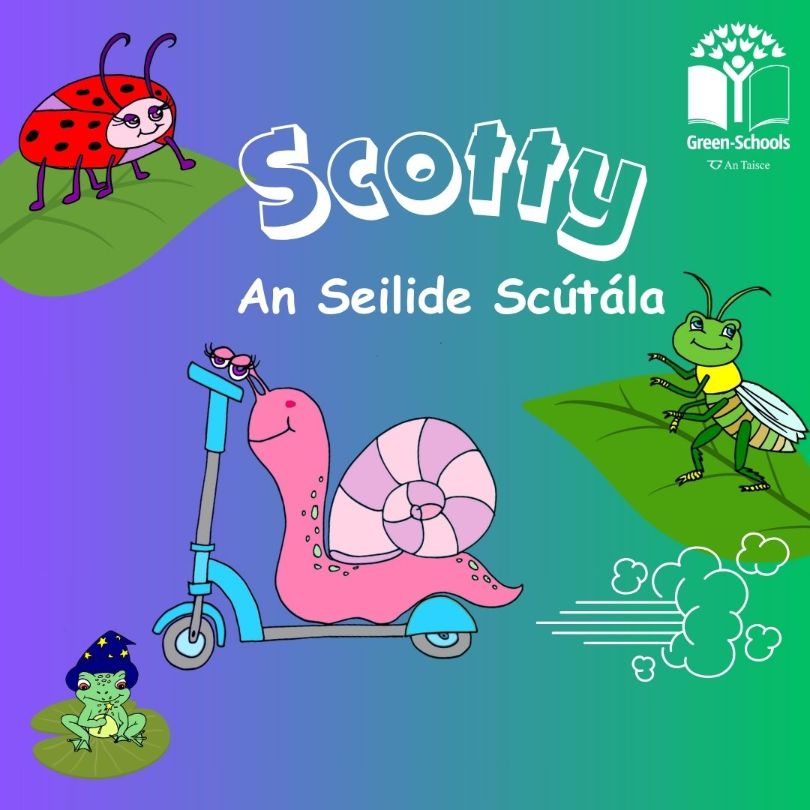 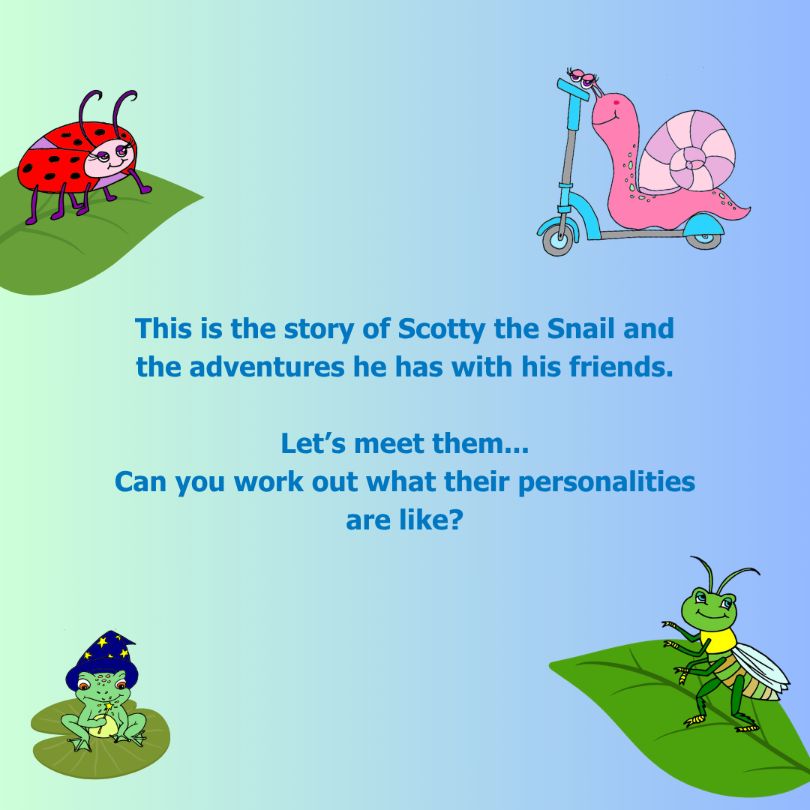 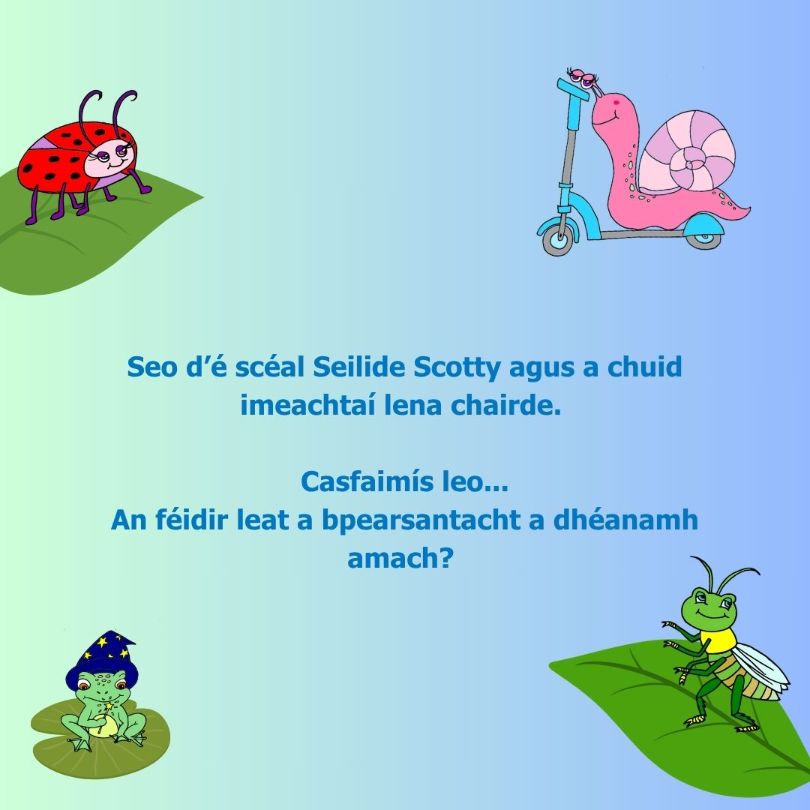 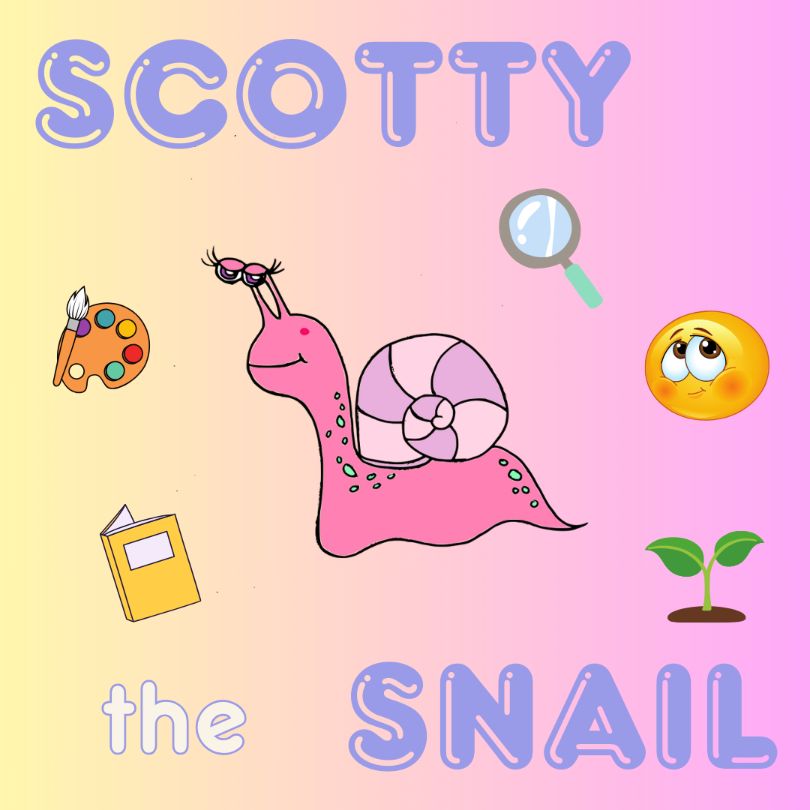 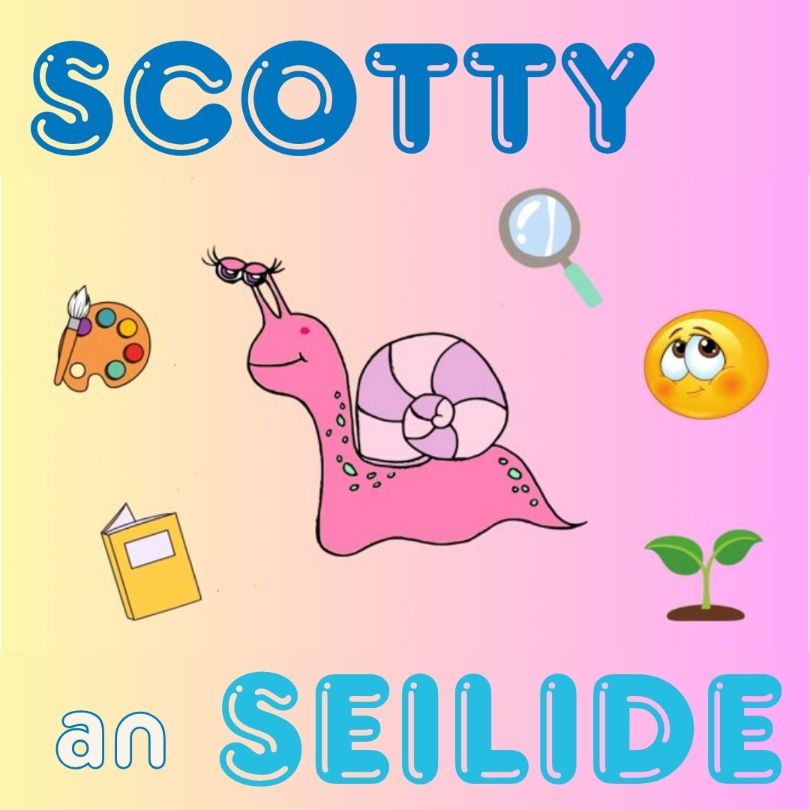 [Speaker Notes: Scotty an Seilide]
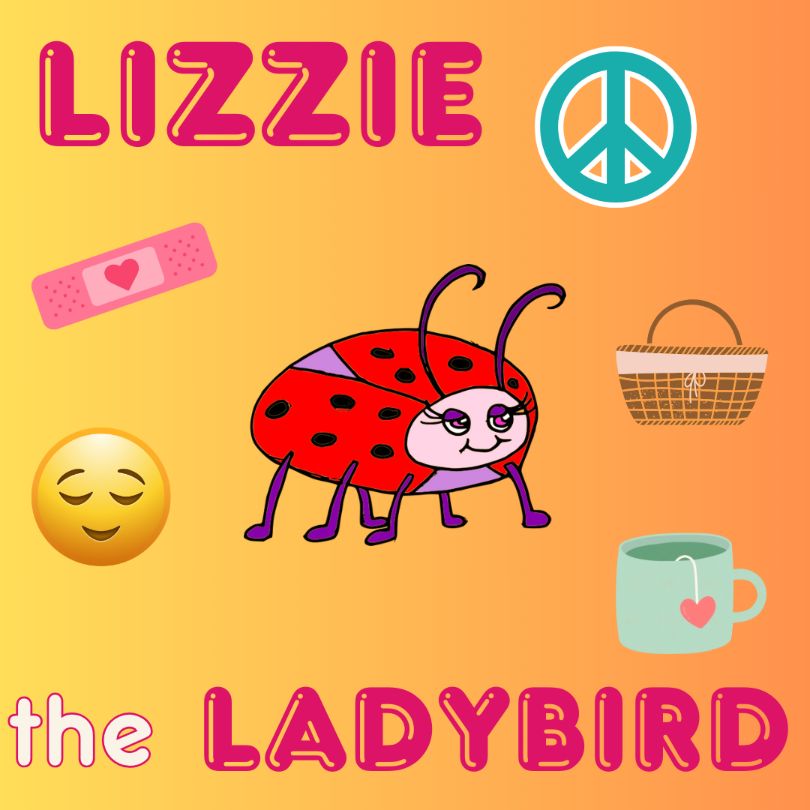 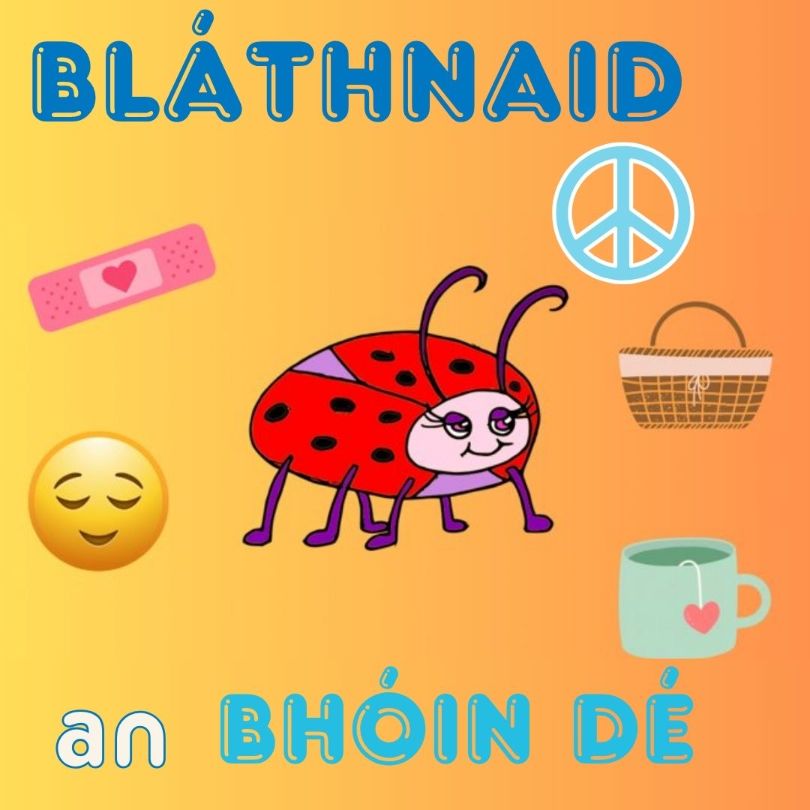 [Speaker Notes: Bláthnaid an Bhóin Dé]
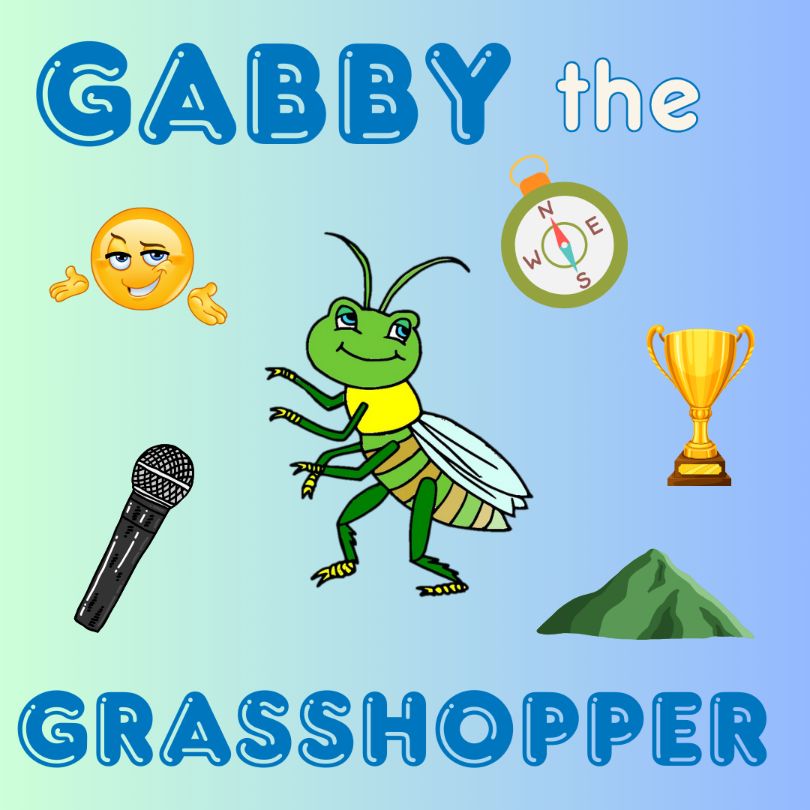 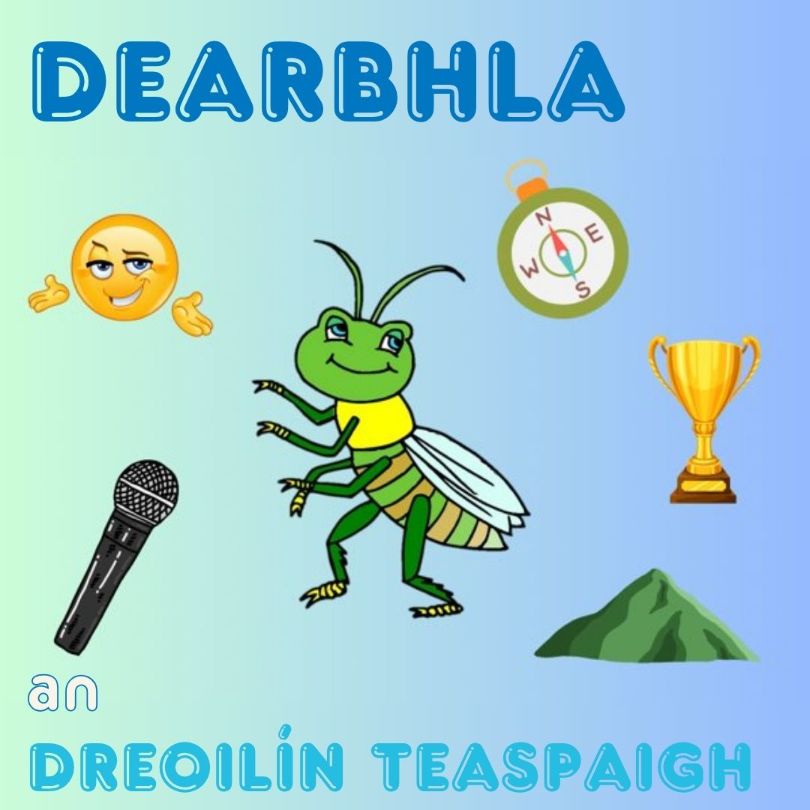 [Speaker Notes: Dearbhla an DreoilínTeaspaigh]
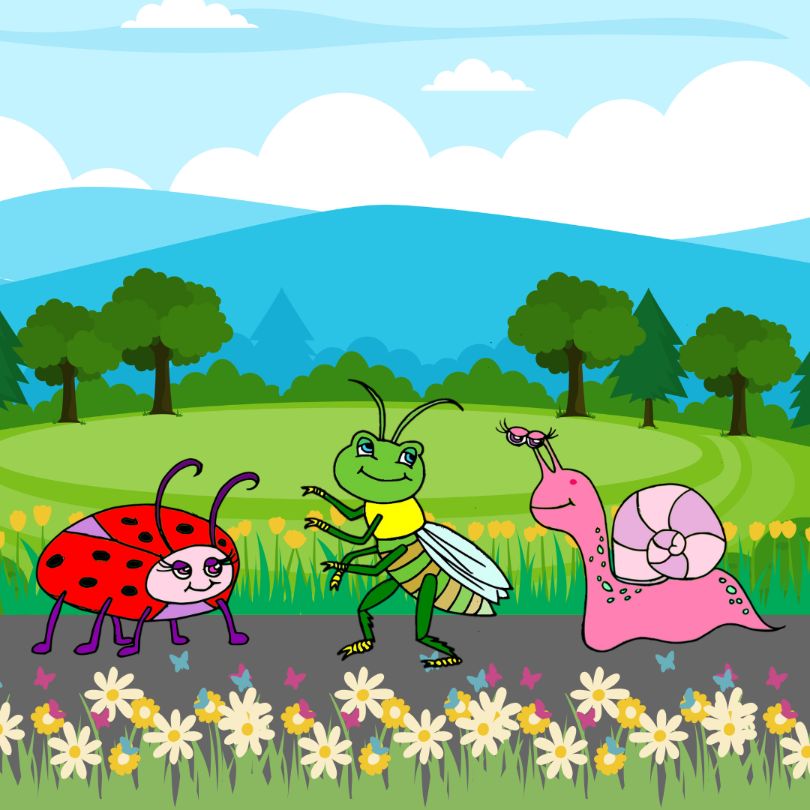 Lá breásamhraidh a bhíannsaghairdín, bhí Scotty agus a chairde ag breathnú le haoibhneasar an bhfearfaoidheoradrúchta.
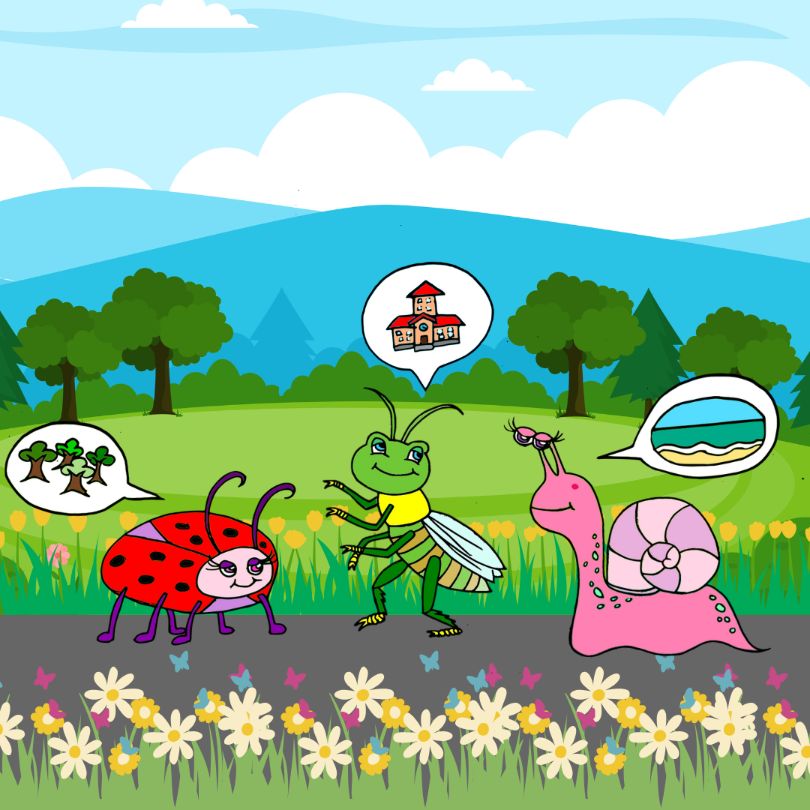 Smaoinighsiadarchénfánárchuadar ag fámaireachtlasmuigh den fálriamh! " N'fheadar cad atáamachansin?"
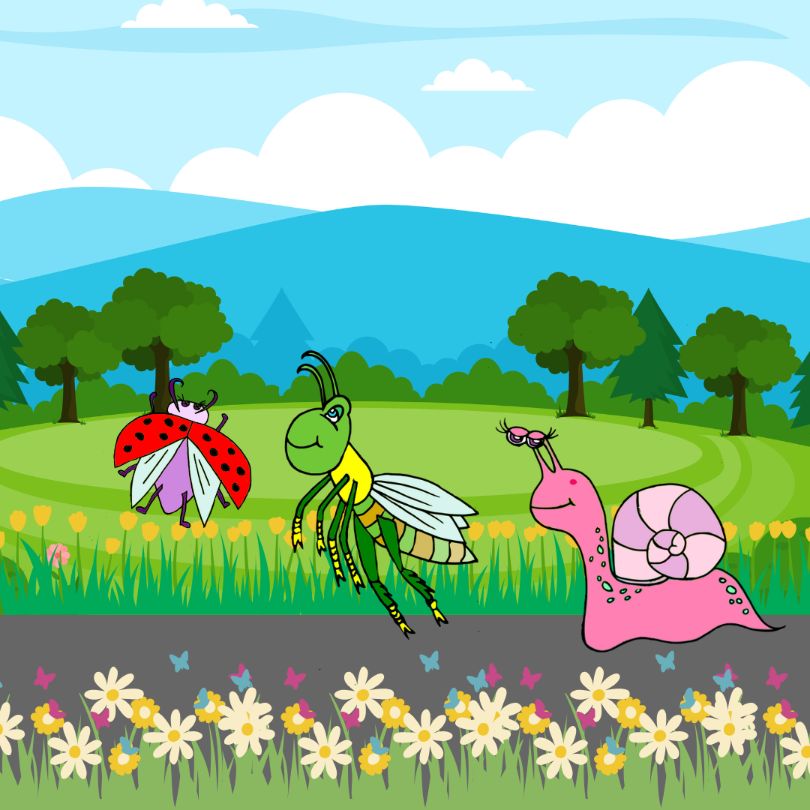 Bhíorthufáilamach! Mar sin, away leoidtreonabhfálta.
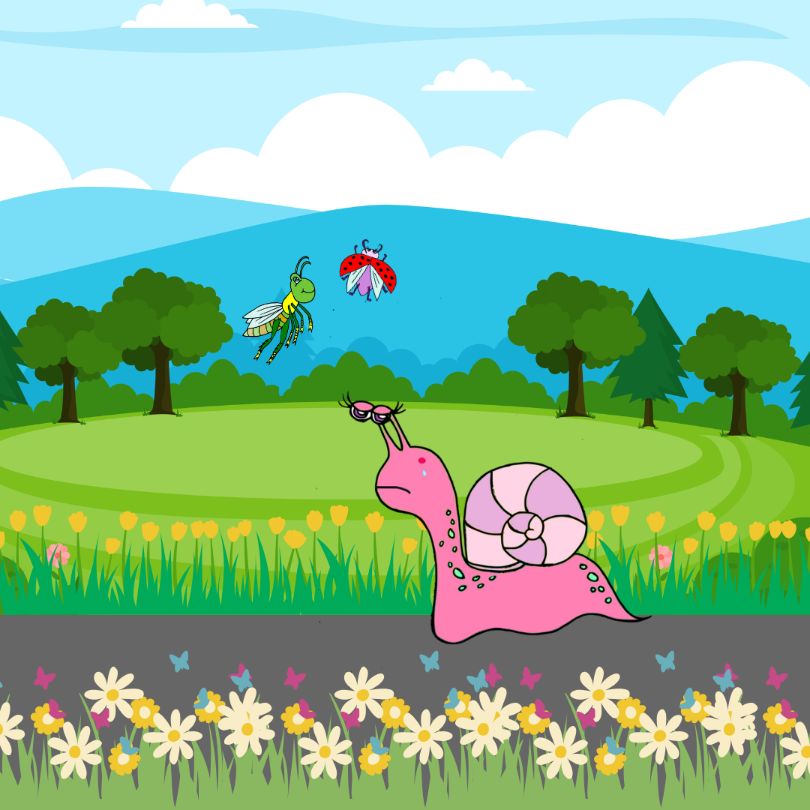 Ach, d'imighBláthaidagus Dearbhla go hantapaidh ó Scotty. Bhí Scotty ag breathúar a chairdeagussmaoinighsé leis fhéin, caithfidh go mbíonnsárcumhachtaíacu, bhíodar ag bogadhchomhtapaidh sin. Bhígruama air Scotty de bharrnachraibhsé in anncoinneáilsuasleo.
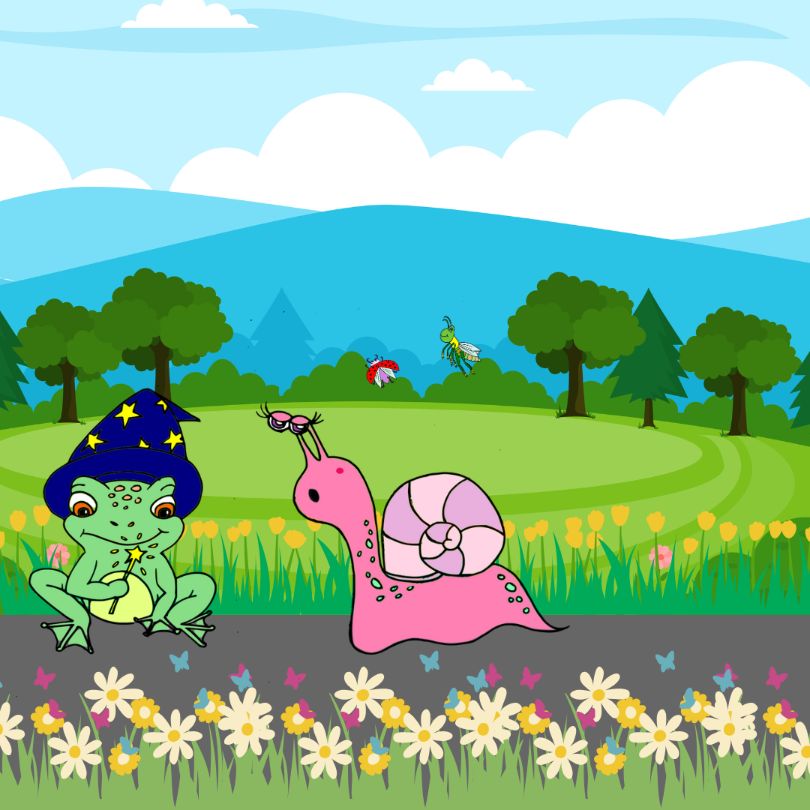 Go tobann, láithrighBuaf! "DIA DHUIT" a ghrágáil an buaf. "Is mise Merlin, d'AthairBaistíBuafach, agustáméanseochun a cuidiúleatsa" Chuirséiontasar Scotty.
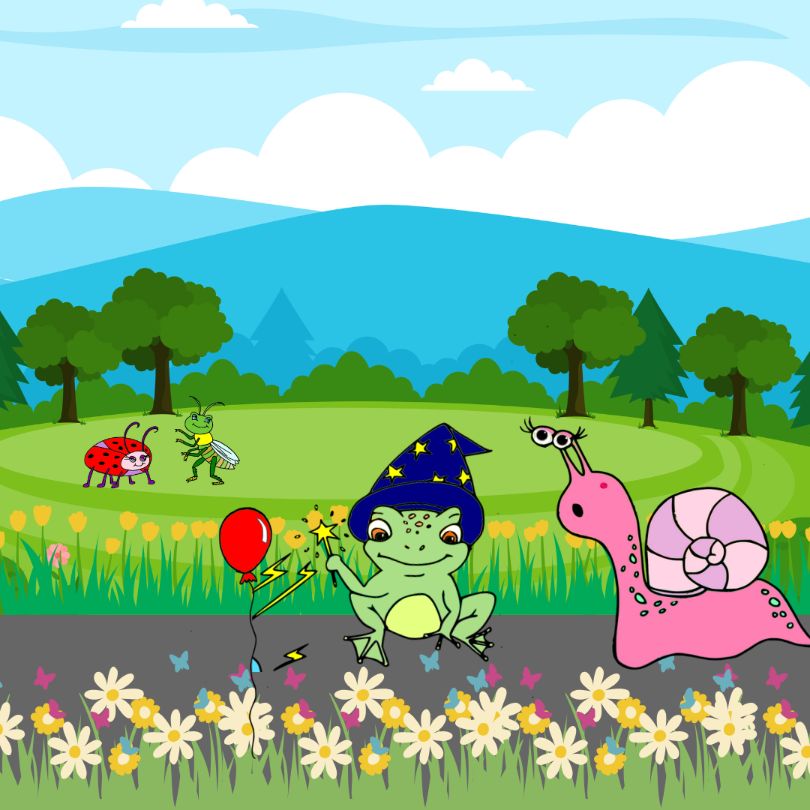 "Ba mhaithliomsadulthart le mochairde ach támérómhallagustáeaglaorm" a dúirt Scott."
"Nábíodhbuairtarbith ort" a dúirt Merlin "Is féidirliomsabeallach a aimsiúduitchuncoinneáilsuas le do chairde." Chroithsé a shlaitíndraíochta, dealraíodhsplancannagealaagusbalúndeirge.
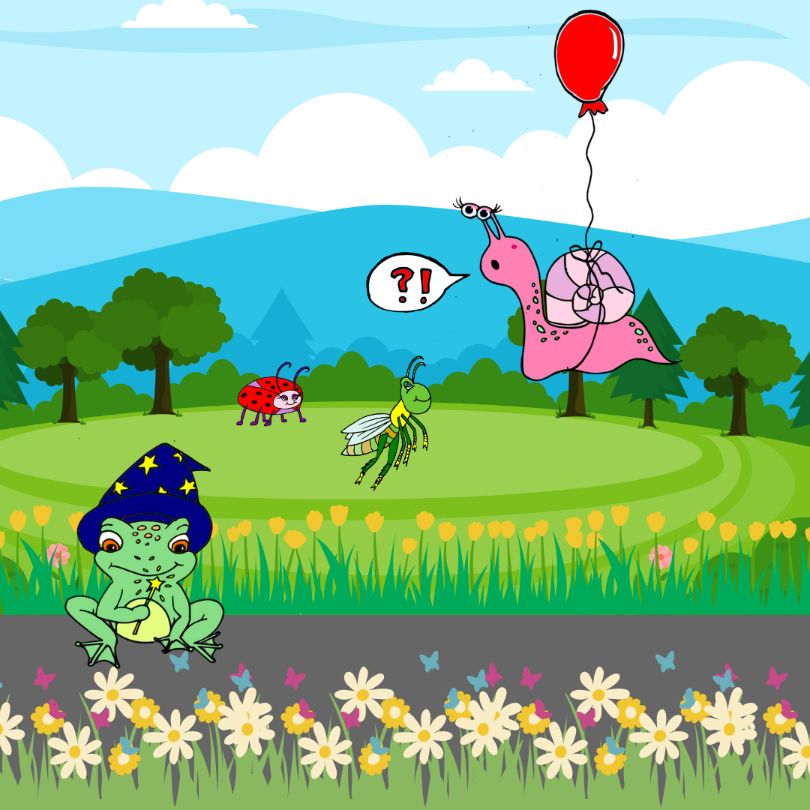 Ceangal Merlin an balúntimpeallarsheilide Scotty, agusthosaighsé ag dul in airde I dtreo a chairde. 

D'ardaighsé I dtreocrainnteagus go tobann 'PLIMP', brainsegéar a phléasc an bhalúin
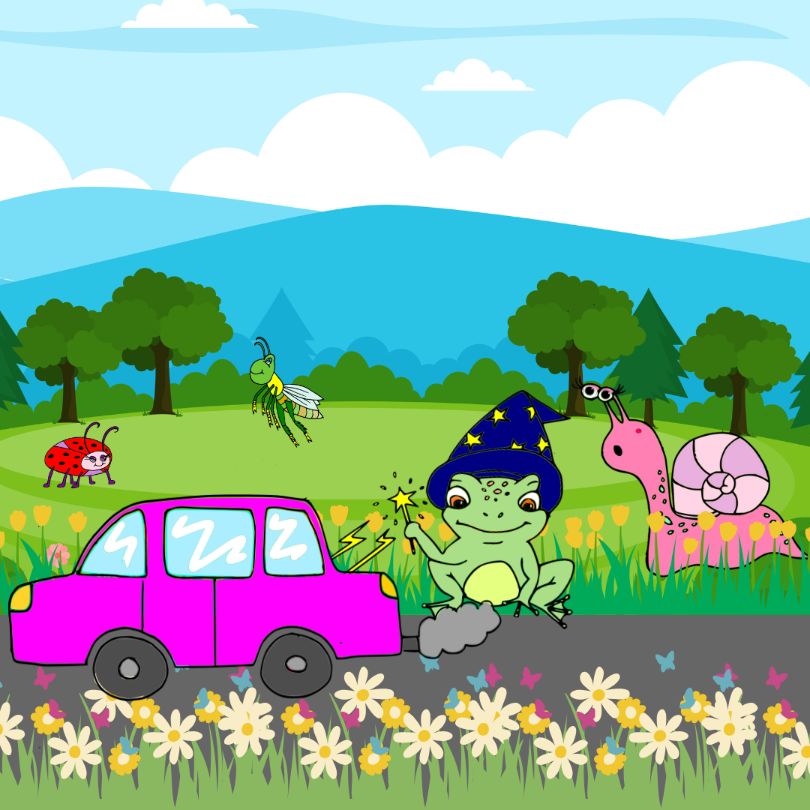 Thriall Merlin arísaguschroithsé a shlatdraíochta. An uairseo, dealraíodh car lonrachcorcaraagus do léimgachéinneisteach ann.
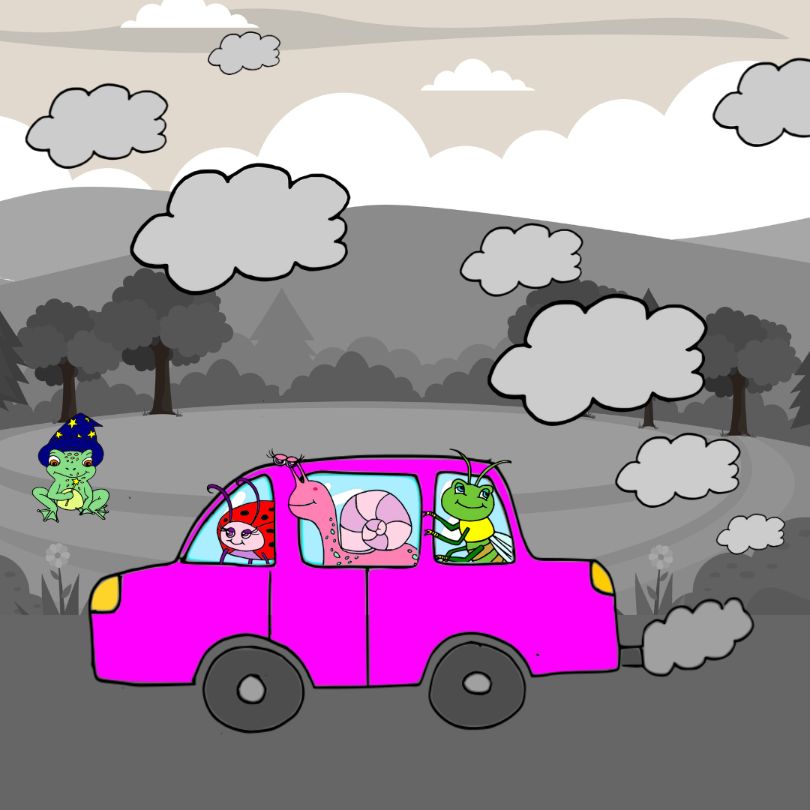 Agus iad ag tiomáint, thánaigh smut dubhdeotachamach as an sceithphíopa. Mhínigh Merlin, "Is rudiontach é an car chundulthart, ach ritheannséarbhreoslaaguscruthaíonn an gáis sin truailliú in ár dtimpeallacht"
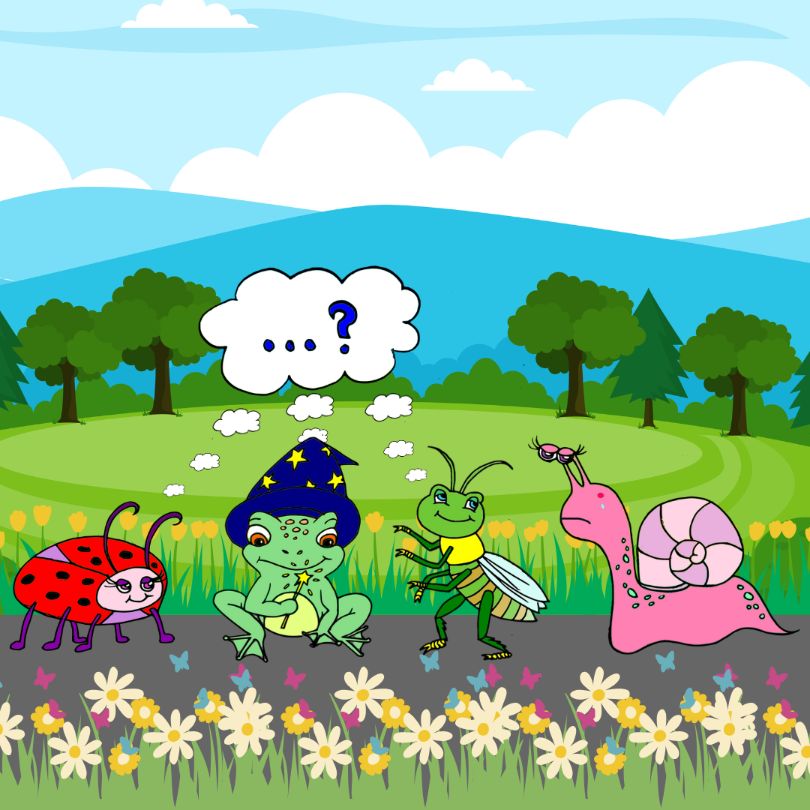 Bhícairde Scotty daigheanarbheallacheile a cheapadhsuas, chuireadar a gcloigeannaí le chéile. Ní raibhfannorthuaonthruailliú a scaoileadhsaghairdín ach bhífannorthu go mbeadhsétapaidh, spraoíúlaguscinéalta don timpeallacht.
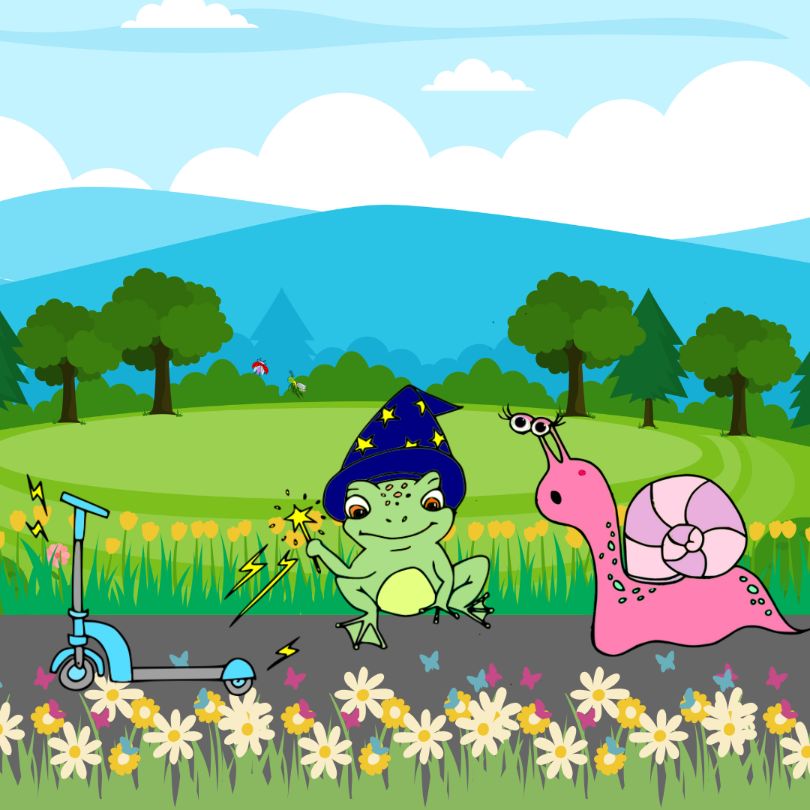 "Tásédealbhaitheagamse!"a dhúirt Merlin. Chroithsé a slat dríochtaaríst, agusdealraíodhscútarbreá gorm os a gcomhairamach.
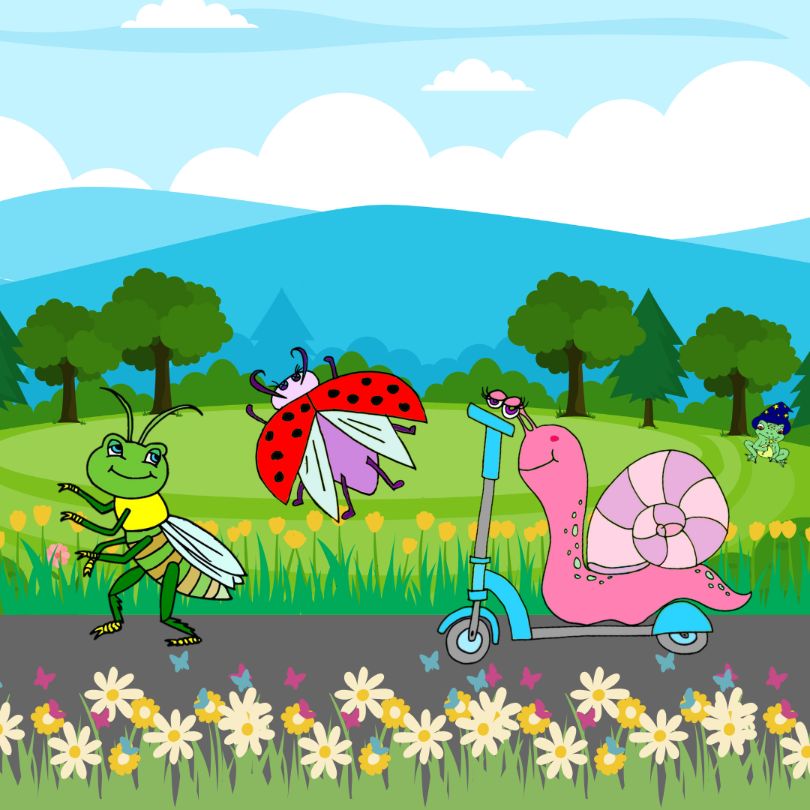 Bhí Scotty arbís. Léimséar a feithicilnua. Sciuradar go léir I dteannta a chéile I dtreonabhfálta.
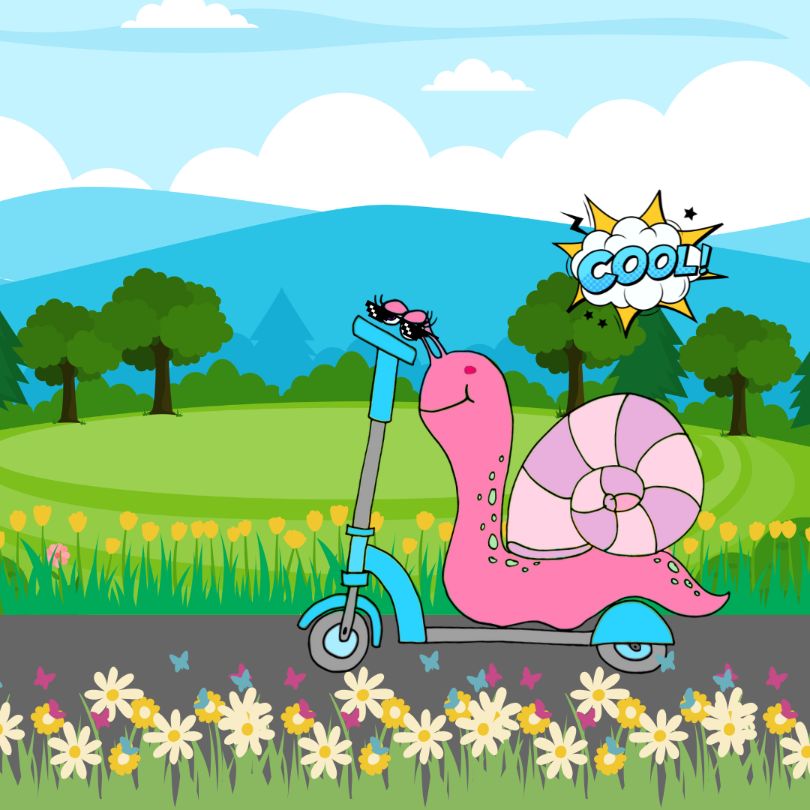 Agus Scotty imbunscútála, Bhícrógaagustapúlacht air. Lena scútar, bhraithsise go raibhsárcumhachtaíaige leis! 

Anois, B'in é Scotty, an SeilideScútála. An bhfuilaonneachchomh cool leis anois?
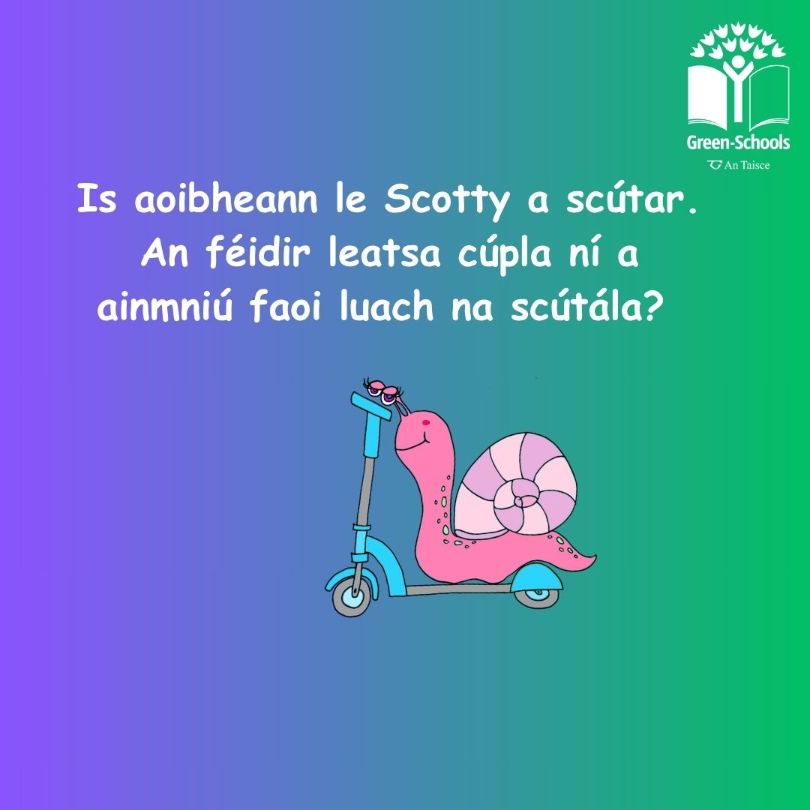 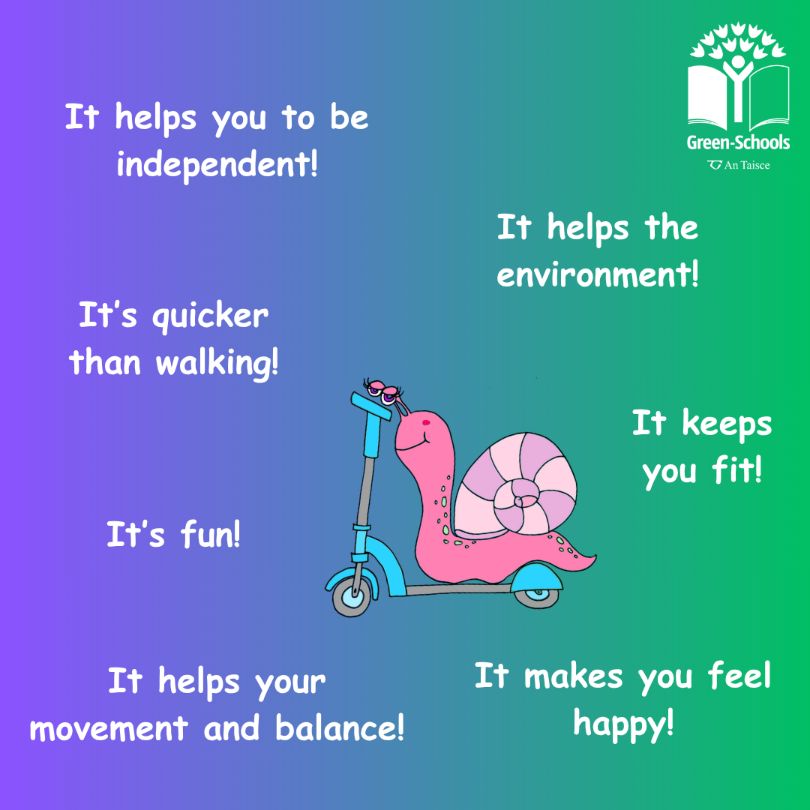 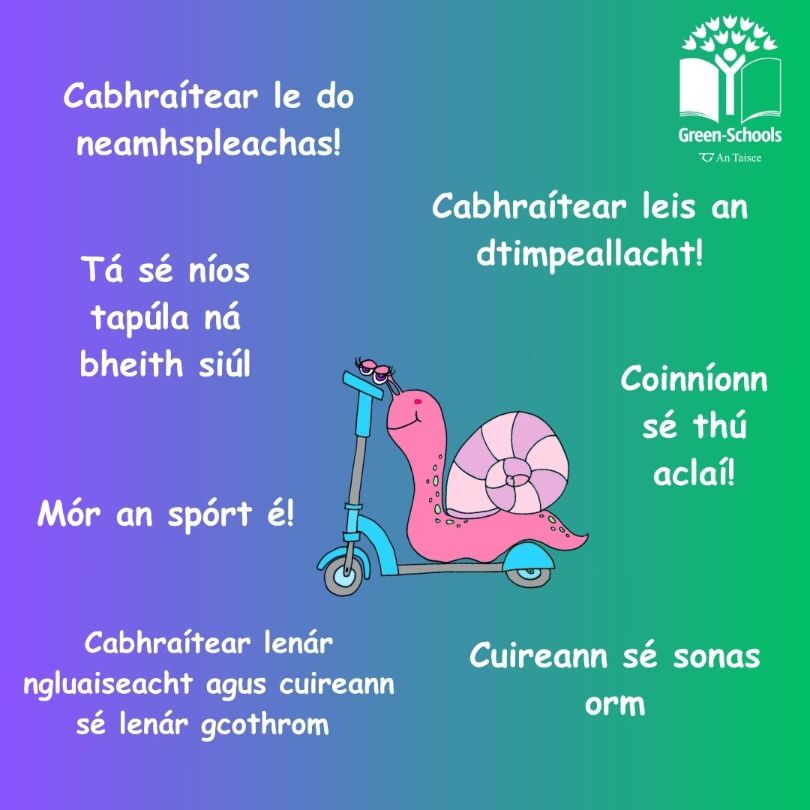